REVIEW OF WATER PROJECTS SPONSORED
BY RODON RC

REVIEW BY: JACINTA K. NICASIO
INTRODUCTION
Water: important resource for sustaining life. Clean and safe drinking water, hygiene and sanitation is important part in maintaining good health. 

Rotary Doctors Sweden has been able to support communities’ access clean water through support of various RCs.

The Community makes request, form water project committee who oversee the protection of the spring, use and maintenance for sustainability for the project.
THE FOLLOWING WATER PROJECT HAS BEEN SUPPORTED BY YOUR CLUB
WAMUKOYA COMMUNITY SPRING
WAMUKOYA  COMMUNITY  SPRING
PERIOD OF PROTECTED: 
Nov 2017

AGE: 
2year  10months

CATCHMENT POPULATION:
126Households, approximately 756 persons.
WAMUKOYA REVIEW REPORT
Status Wamukoya spring
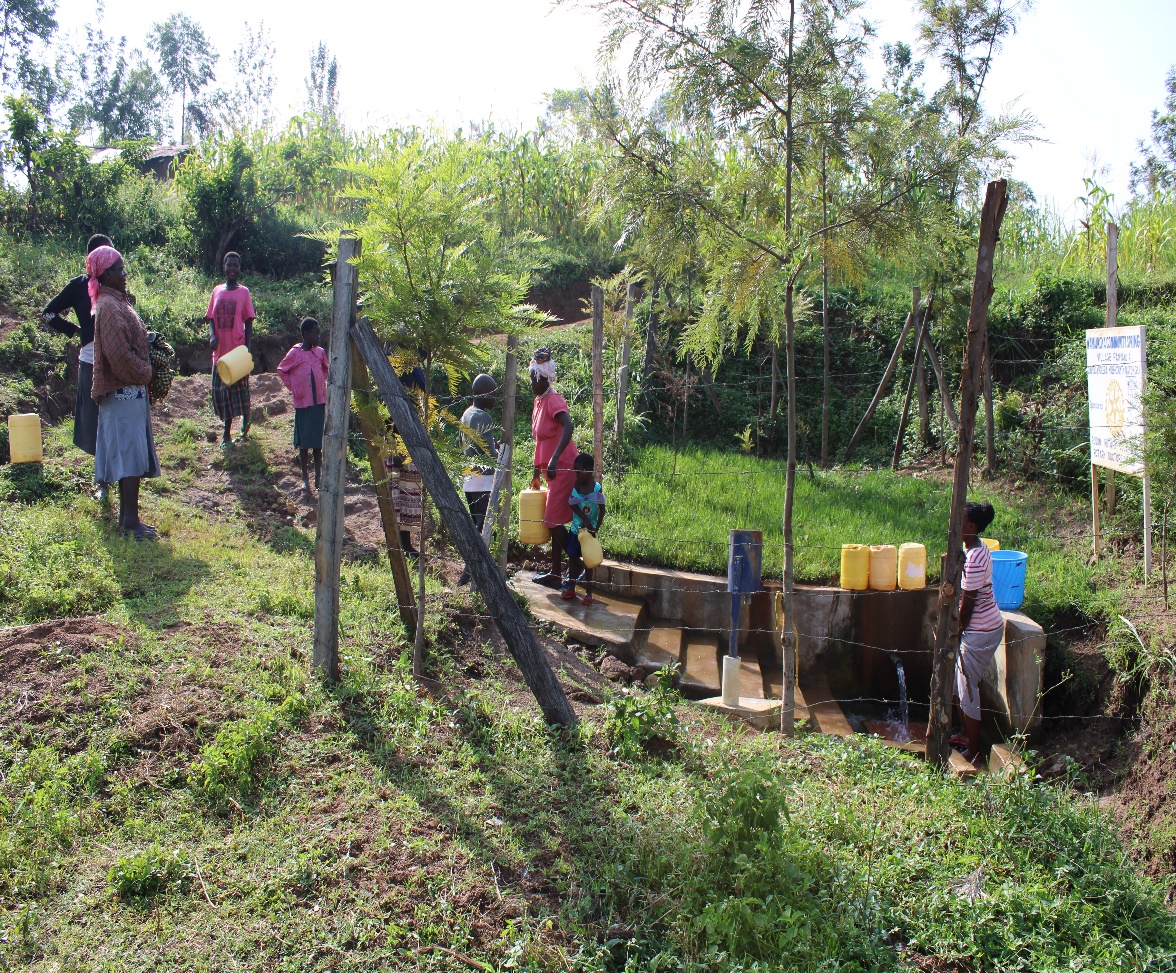 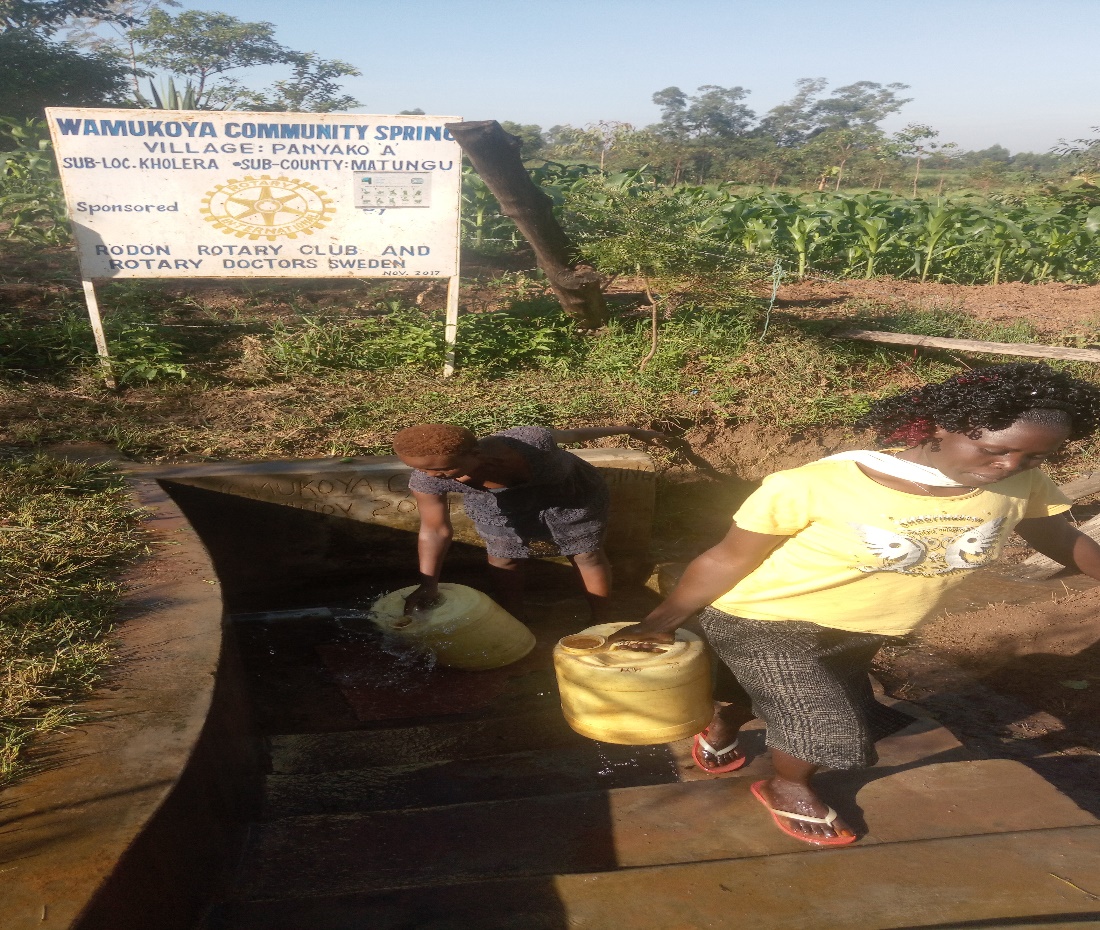 COMMENTS
The spring is doing very well and the community appreciates the support. We encourage them to keep up the use and maintenance.
VOTE OF THANKS
To Rodon RC Sweden, on behalf of the Community, The Rotary Doctors Sweden and the Community Nursing Services. Thank you so much for this support and you can see how you have transformed the health of many in the community through safe drinking water!


THANK YOU and STAY SAFE FROM CORONA

JACINTA K. NICASIO